빅데이터개론- 파이썬의 기본 -
2020. 03. 25. (수)
본관 404C 소프트웨어학과 NDSLab
안준영(swh01007@gmail.com)
1
[Speaker Notes: 안녕하십니까

이번 1학기 빅데이터개론 수업의 실습조교를 맡게 된 Network Data Science Lab의 안준영입니다. 반갑습니다.

실습 강의 중 궁금하신 사항이나 도움이 필요하실 경우, 언제든지 e-campus나 제 메일 혹은, 연구실로 방문하시면 친절히 안내드리겠습니다.]
목  차
Python의 기원
Python의 철학 및 특징
Python의 다양한 쓰임새
Python을 실행하는 여러가지 방법
Anaconda 설치 및 Jupyter Notebook 실행
Google Colab 사용법 설명
자료 출처 : https://wikidocs.net/book/1
2
[Speaker Notes: 제가 알려드릴 이번 수업의 목차는 다음과 같습니다.

첫번째, 파이썬의 기원
두번째, 파이썬의 철학 및 특징
세번째, 다양한 Python의 쓰임새
네번째, 파이썬을 실행하는 여러가지 방법
다섯번째, 아나콘다 설치 및 주피터 노트북 실행
여섯번째, 구글 코랩 사용법 설명입니다.

수업에 사용되는 자료들은 대부분 위키독스 박응용님의 점프 투 파이썬을 사용하였습니다.]
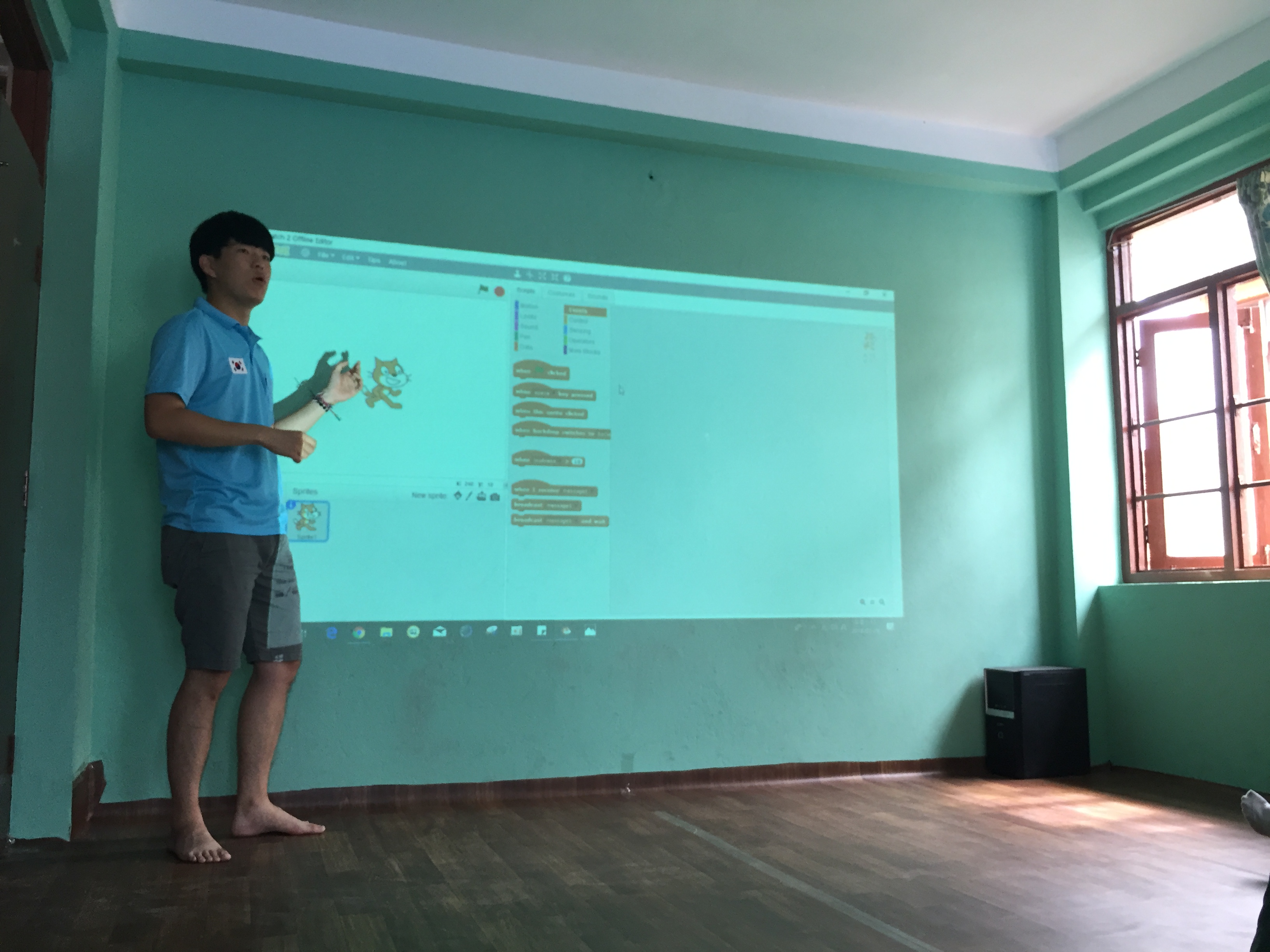 제 소개를 드리자면
1. 이름 : 안준영

2. 이력
    - 2013 컴퓨터소프트웨어공학과 입학
    - 2019 컴퓨터공학과 졸업
    - 2020 소프트웨어학과 석사 입학              
      Network Data Science Lab 연구원
3
[Speaker Notes: 먼저 수업에 들어가기 앞서 간략히 제 소개를 드리도록 하겠습니다.

오프라인으로 만났으면 면대면으로 설명드렸겠지만,

온라인으로 진행되는 강의인만큼 제 소개를 먼저 드리는 것이 더욱 예의라 생각하여 준비했습니다.

제 이름은 안준영이고, 2013년 상명대학교 컴퓨터소프트웨어공학과로 입학하여 19년도 봄에 졸업하고, 올해 대학원 석사과정으로 입학하였습니다.

옆의 사진은 제가 18년도 ICT 봉사단으로 네팔의 한 학교에 파견되었을 때 스크래치 교육을 하고 있는 모습입니다.

현재 김현철 교수님의 Network Data Science Lab의 연구원으로 빅데이터와 머신러닝에 대해서 공부하고 있습니다.

앞으로 잘 부탁드리며 파이썬 소개를 시작하겠습니다.]
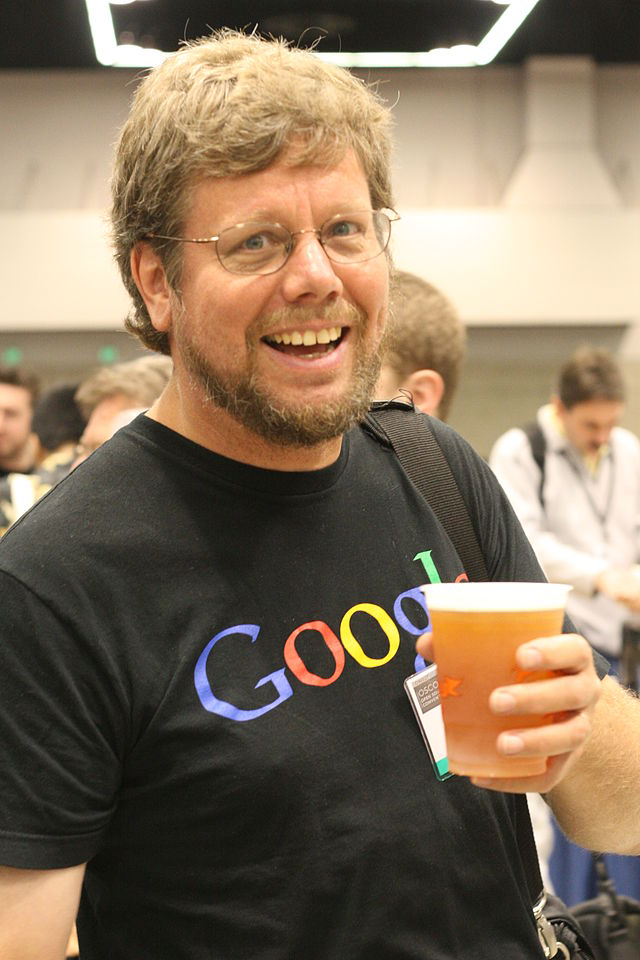 1. Python의 기원
네덜란드 암스트레담의 귀도 반 로섬이 (Guido van Rossum)
1989년 12월에 개발하기 시작하여 1991년에 배포된 인터프리터 언어
Python이란, 자신이 좋아하던 코미디 <Monty Python’s Flying Circus>에서 비롯된 것이라고 함
4
[Speaker Notes: 먼저 파이썬의 기원입니다.

파이썬은 ‘네덜란드 ~ 인터프리터 언어＇입니다. 옆에 계신 이 분이 창시자이신 귀도 반 로섬님입니다.

‘Python이란 이름은 자신이 좋아하던 코미디 ~ ‘에서 비롯된 것이라고 합니다.

파이썬을 만들게 된 계기에 대해서 인터뷰를 한 영상이 있는데 한 번 보시겠습니다.]
잠깐, 이 과목은 왜 하필 파이썬일까?
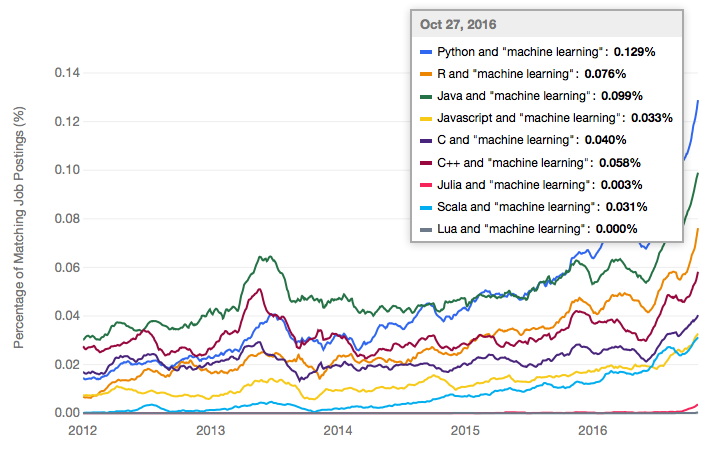 최근 몇 년 들어 머신러닝과 데이터 사이언스에 대한 관심도가 높아지면서 모든 프로그래밍 언어의 인기도가 높아지고 있음

머신러닝과 데이터 사이언스에서 파이썬의 인기는 압도적으로 높음
5
Jean-Francois Puget, IBM. https://www.kdnuggets.com/2017/01/most-popular-language-machine-learning-data-science.html
[Speaker Notes: 먼저 파이썬의 기원입니다.

파이썬은 ‘네덜란드 ~ 인터프리터 언어＇입니다. 옆에 계신 이 분이 창시자이신 귀도 반 로섬님입니다.

‘Python이란 이름은 자신이 좋아하던 코미디 ~ ‘에서 비롯된 것이라고 합니다.

파이썬을 만들게 된 계기에 대해서 인터뷰를 한 영상이 있는데 한 번 보시겠습니다.]
1. Python의 기원
■ 인터프리터 언어 
   - 컴파일 언어는 컴파일 후 만들어지는 프로그램을 통해 동작을 실행(대표적으로 C와 Java)
   - 인터프리터 언어는 한 줄씩 소스 코드를 해석해서 그때그때 실행해 결과를 바로 확인할 수 있음
     ex) 통역사와 함께 외국인을 만나는 상황을 빗대어서 표현하자면
          컴파일 언어 - 내가 할 말을 모두 끝낸 다음에 통역사가 한 번에 통역
          인터프리터 언어 - 내가 말 한마디를 끝낼 때마다 통역사가 바로바로 통역
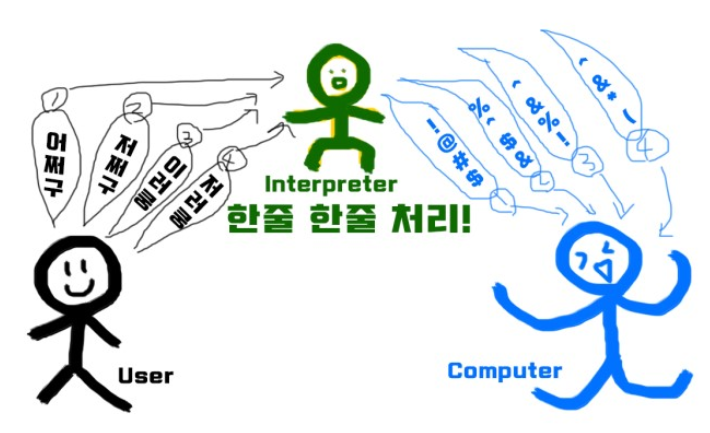 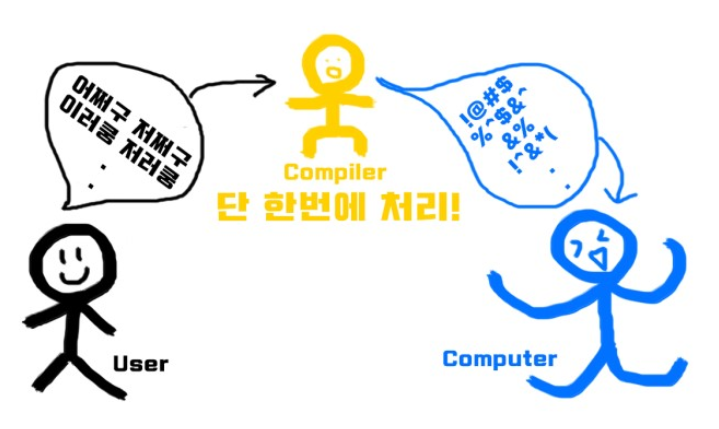 그림 출처 : 지오니님의 블로그 (https://blog.naver.com/zosl1004/221242373322)
[Speaker Notes: 영상 잘 보셨나요?

그렇다면, 위에서 언급되었던 인터프리터 언어에 대한 개념을 설명드리겠습니다.

먼저 컴파일 언어에 대해서 설명을 드리면, ~~~~
반면에 인터프리터 언어는 ~ 
예를 들어서 여러분들이 통역사와 함께 외국인을 만나는 상황이라고 하면]
2. Python의 철학 및 특징
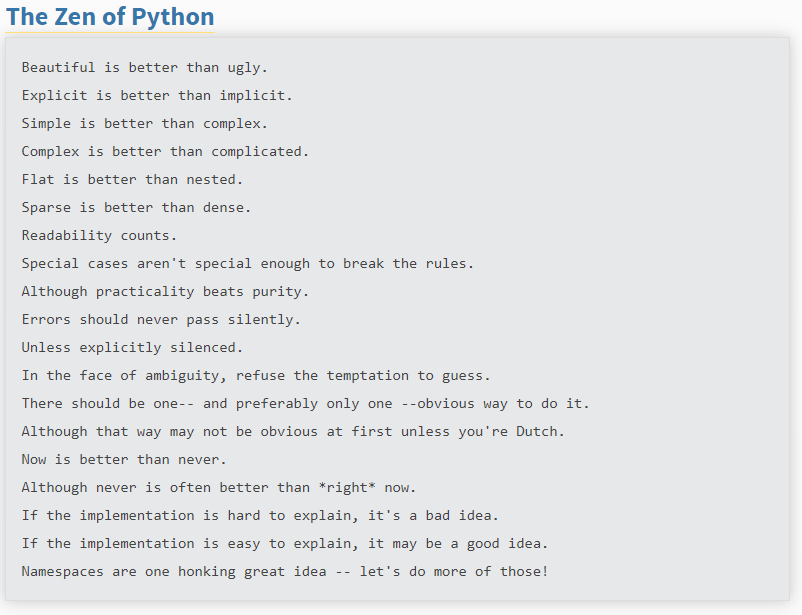 “아름다운 것이 추한 것보다 낫다.”
 “명시적인 것이 암시적인 것보다 낫다.”
 “단순함이 복잡함보다 낫다.”
 “복잡함이 난해한 것보다 낫다.”
 “가독성은 중요하다.”

      (다른 언어들의 경우) 문제를 해결하는데 100가지 다른 
          방법이 있지만, 파이썬은 1가지 효율적인 방법을 추구
7
[Speaker Notes: 다음은 파이선의 철학에 대해서 설명드리고자 합니다.

Python Enhancement Proposal이라는 파이썬 개발 문서에도 나와있]
2. Python의 철학 및 특징
■ 인간 지향적인 언어
     ex) if 4 in [1,2,3,4]: print(“4가 있습니다.”)  직독직해 가능.(만약 4가 1, 2, 3, 4 중에 있으면 “4가 있습니다＂를 출력)
     * 이러한 쉬운 문법으로 인해 배우기 쉽고, 프로그램 개발 속도가 빠름

■ 간결한 언어
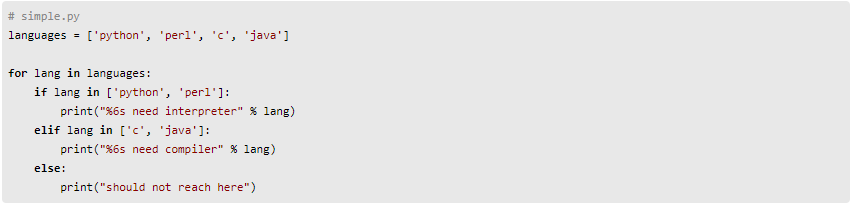 8
2. Python의 철학 및 특징
이러한 특징들로 인해 다른 언어에 비해 상대적으로 배우기 쉽고, 여러 교육 기관 및 산업체에서의 이용이 증가하고 있음
다양한 플랫폼에서 쓸 수 있고, 라이브러리(모듈)가 풍부함
Java, C 다음으로 많이 쓰이는 언어
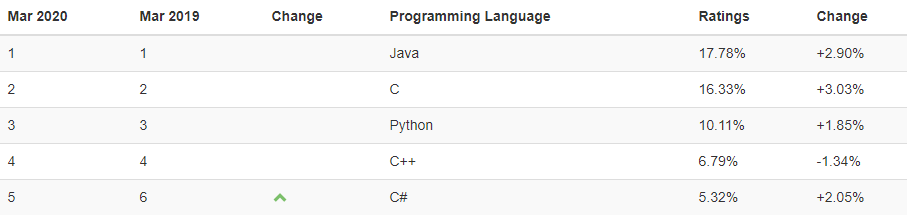 출처 : https://www.tiobe.com/tiobe-index/
9
3. Python의 다양한 쓰임새
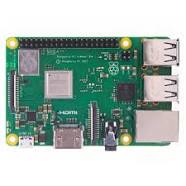 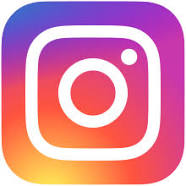 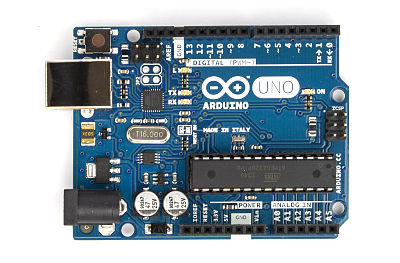 웹 프로그래밍
시스템 유틸리티 제작
IoT
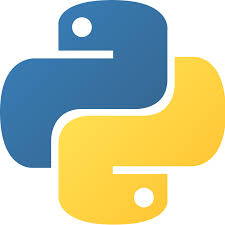 C / C++과의 결합
수치 연산 프로그래밍
데이터 분석
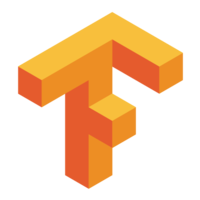 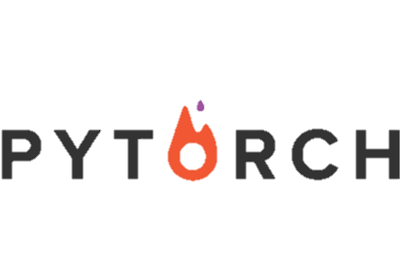 10
[Speaker Notes: 알 수 없는 작성자 님의 이 사진에는 CC BY-SA 라이선스가 적용됩니다.]
4. Python을 실행하는 여러가지 방법
CLI 방식
GUI 방식
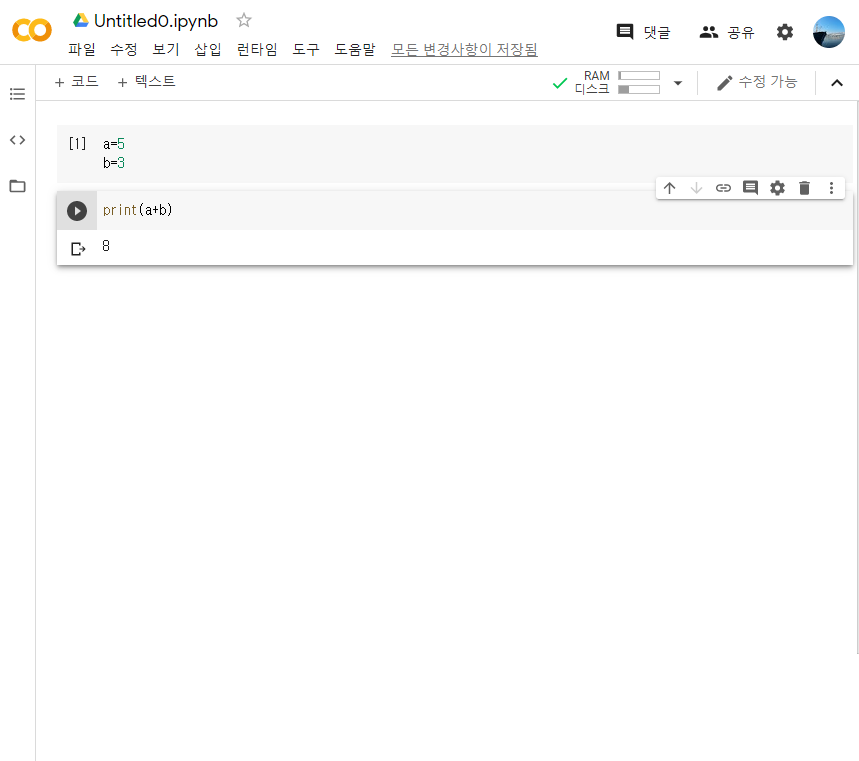 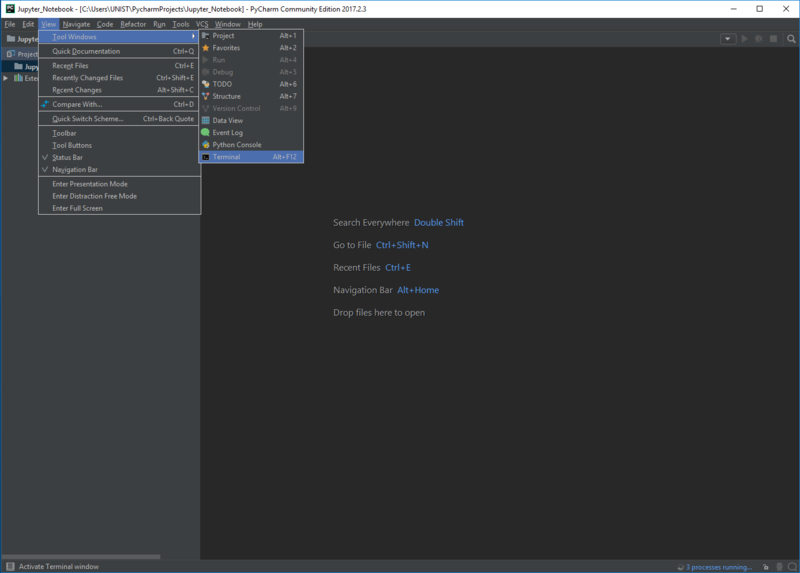 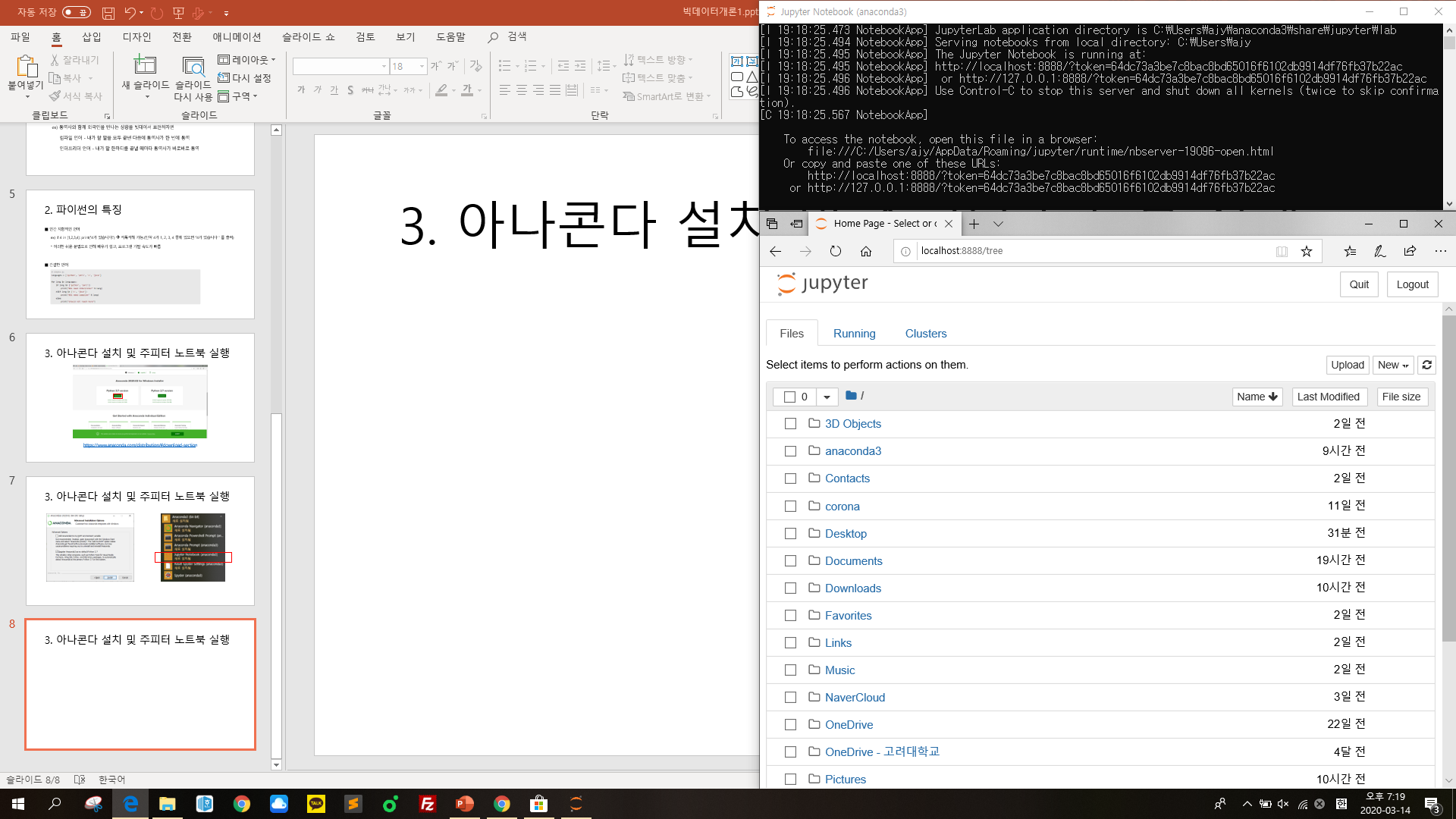 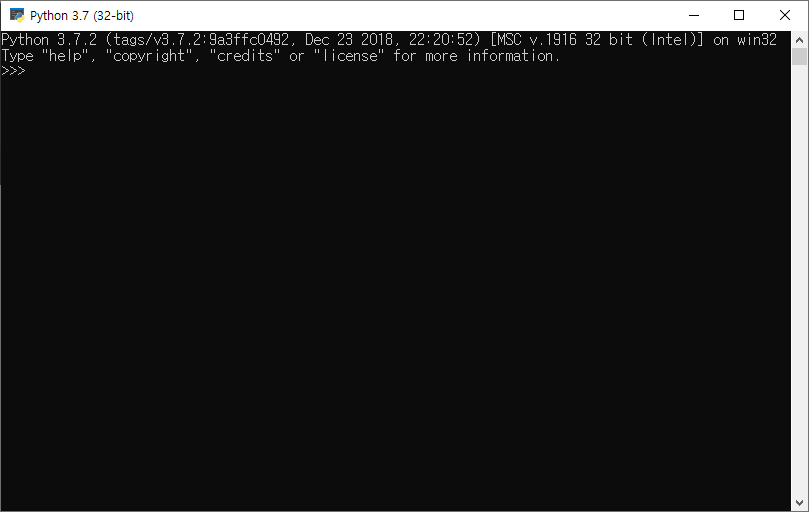 Command 창을 이용
PyCharm 등의 IDE를 이용
Jupyter Notebook 이용
Google Colab 이용
11
5. Anaconda 설치 및 Jupyter Notebook 실행
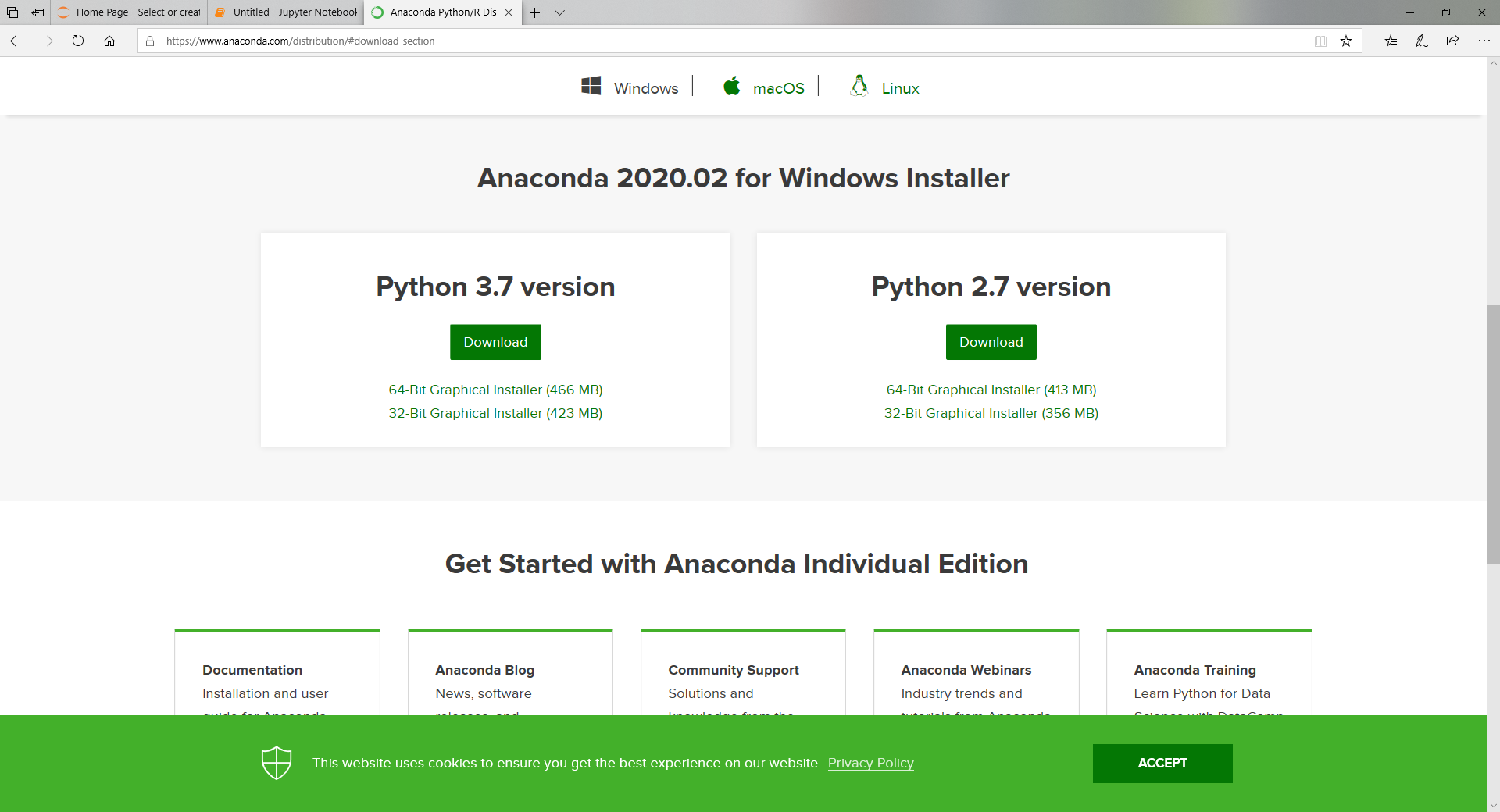 https://www.anaconda.com/distribution/#download-section
12
5. Anaconda 설치 및 Jupyter Notebook 실행
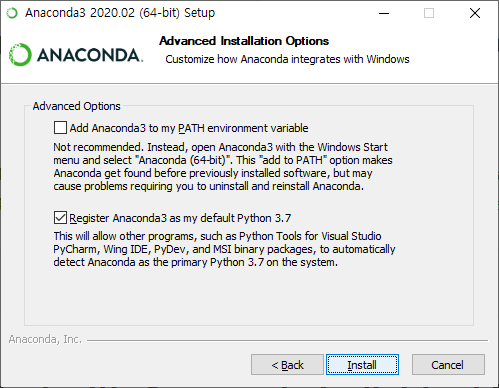 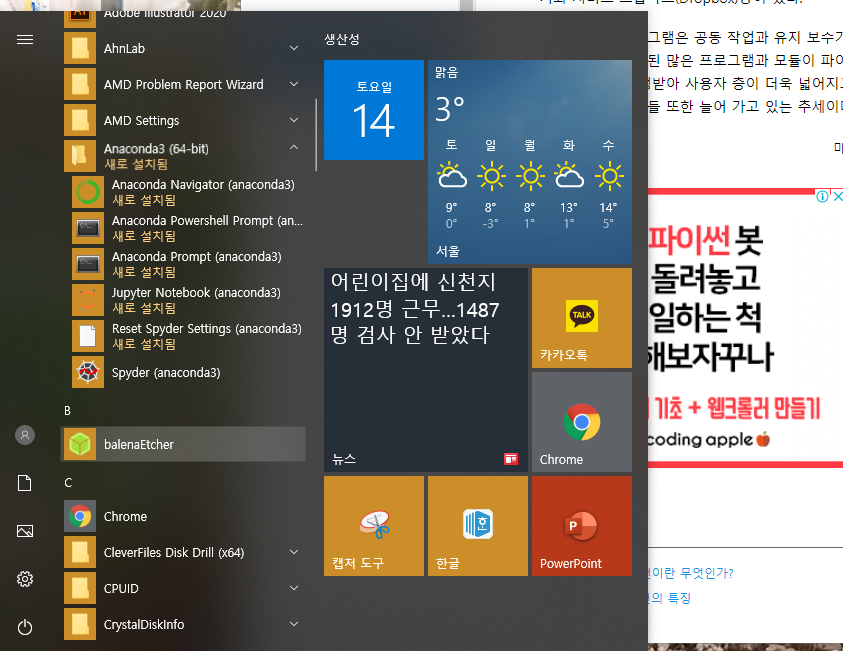 13
5. Anaconda 설치 및 Jupyter Notebook 실행
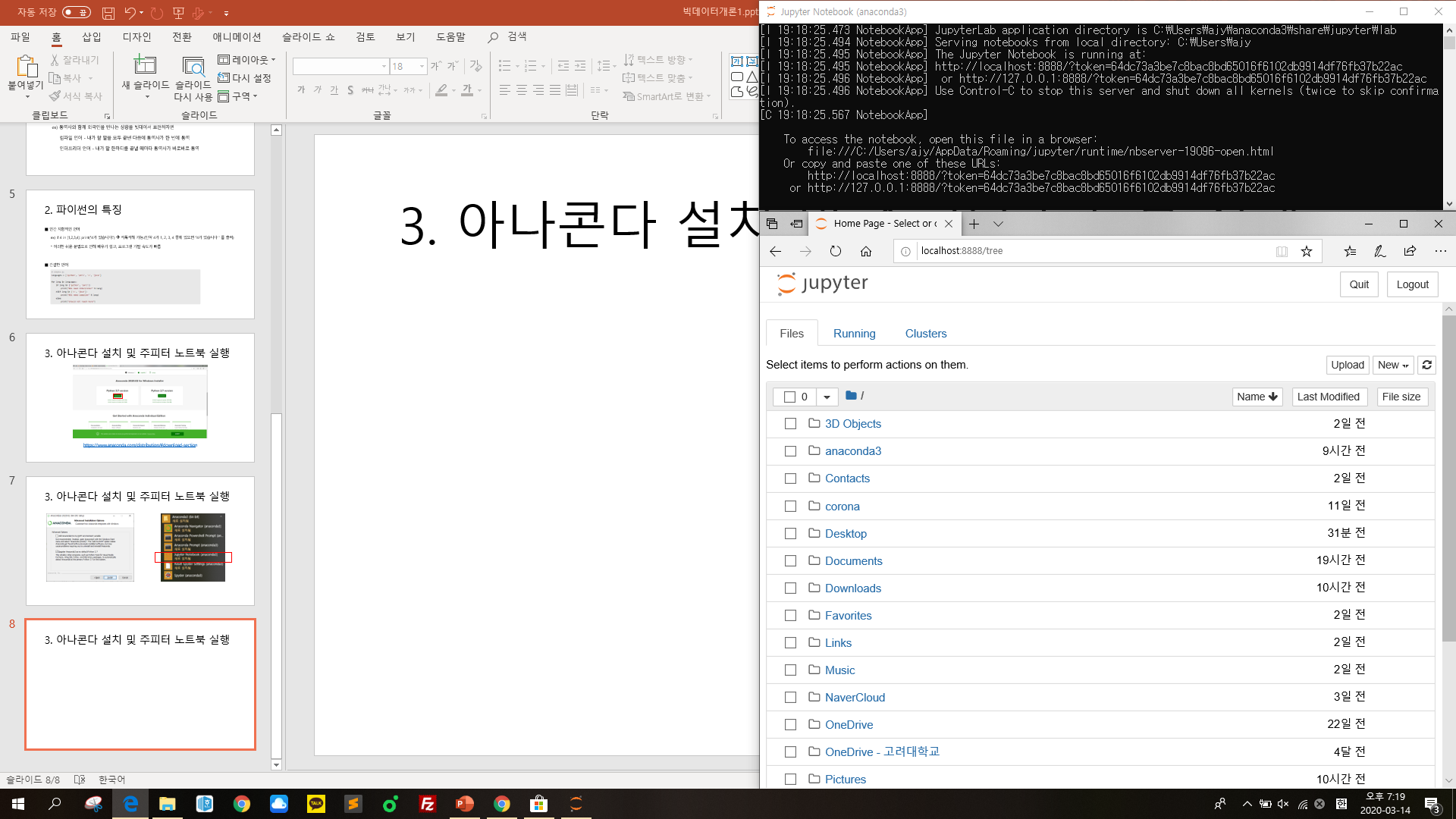 ※ 콘솔창 종료 시 jupyter notebook 서비스도 종료됨
14
6. Colab 실행
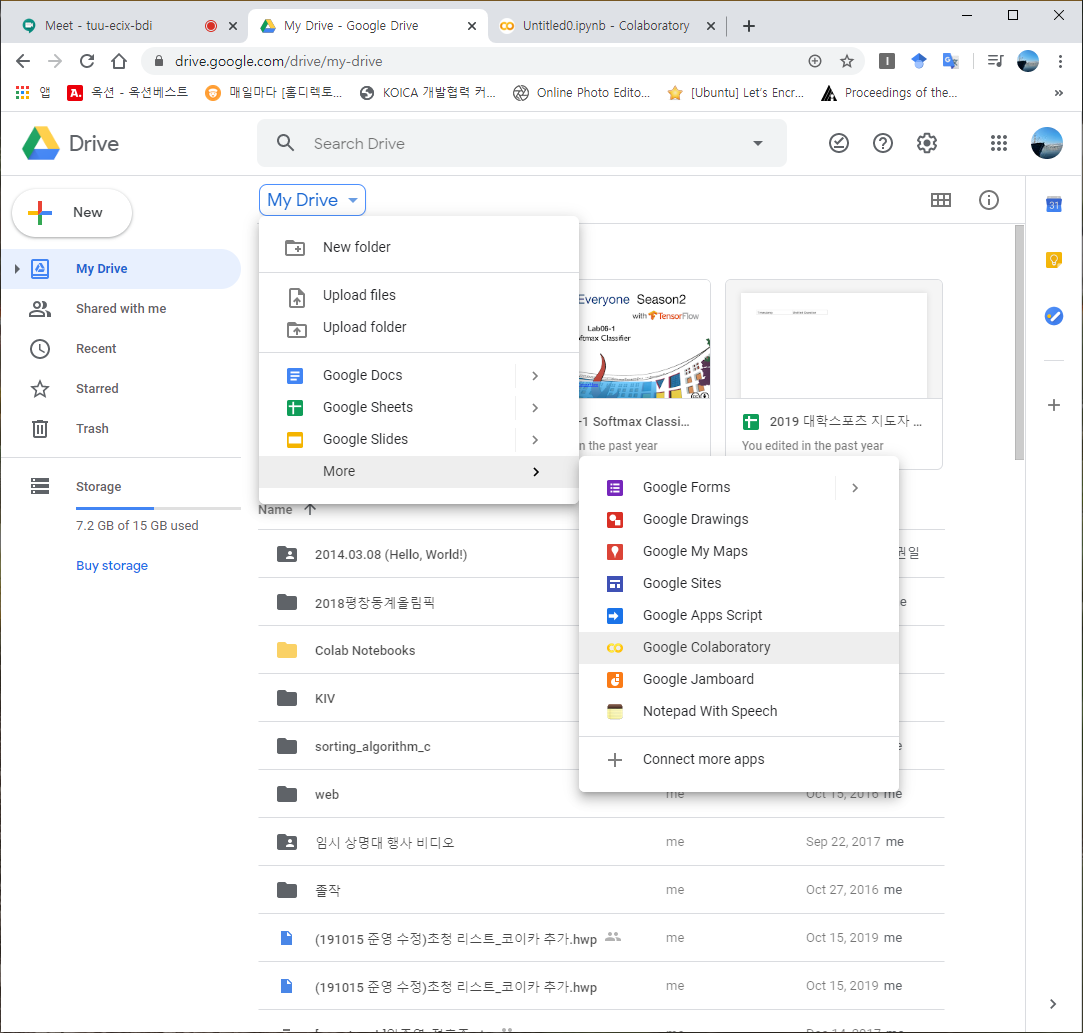 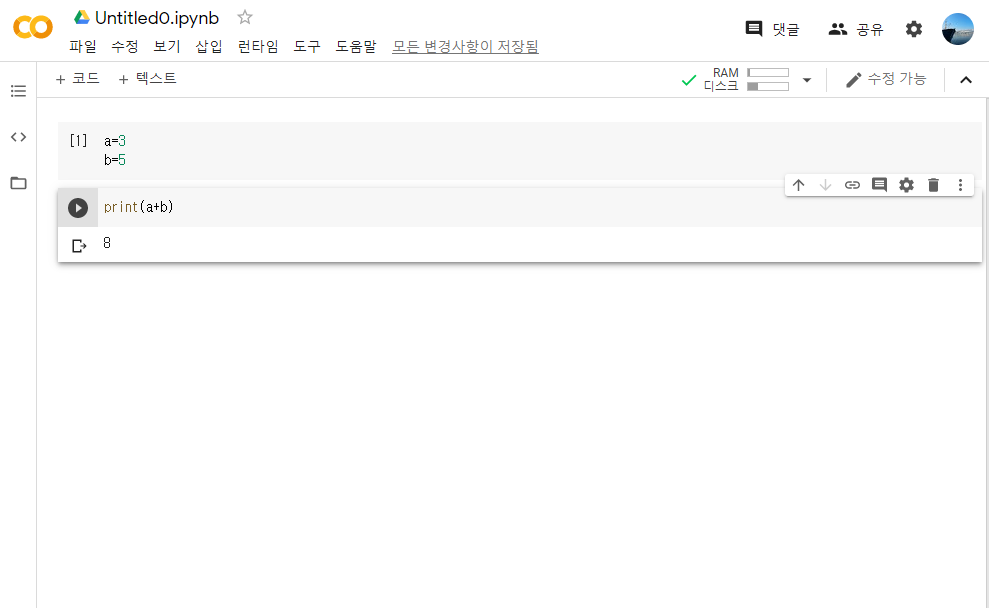 ③ 코드 작성 및 run
① 구글 드라이브에 접속
② Google Colaboratory 클릭
15
부록. 개발자에게 영어가 필요한 이유?
영어를 안 해도 개발은 할 수 있습니다.

다만, 프로그래밍의
16